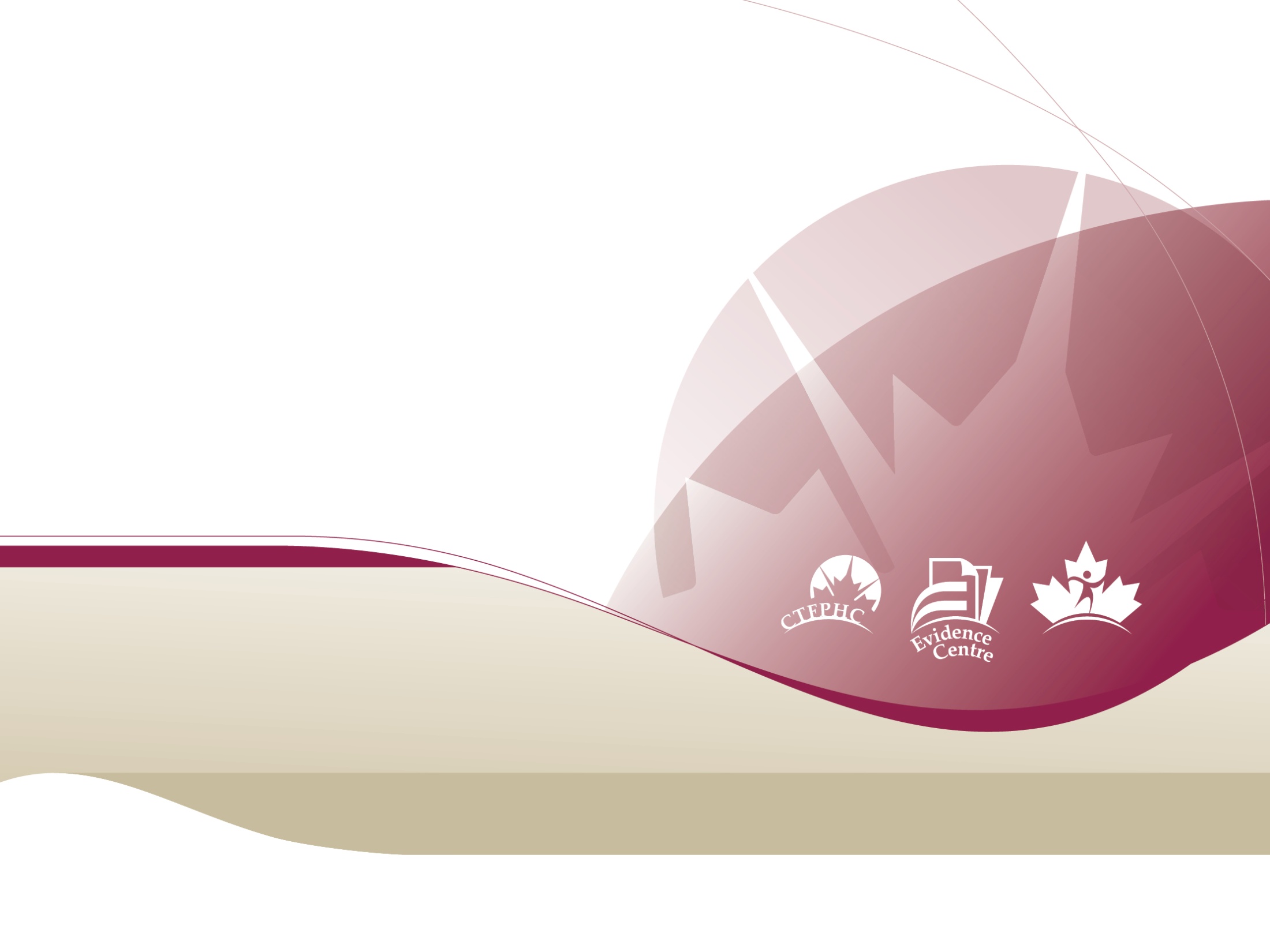 Recommendations on Screening for Cognitive Impairment in Older Adults 2015Canadian Task Force on Preventive Health Care (CTFPHC)
Putting Preventioninto Practice
Canadian Task Force on Preventive Health CareGroupe d’étude canadien sur les soins de santé préventifs
WebEx – How can I participate today?
Audio option- you can ask questions and participate directly in the discussion by unmuting your audio.

Mute or unmute your audio on your phone or by clicking on the microphone next to your name in the participant list.
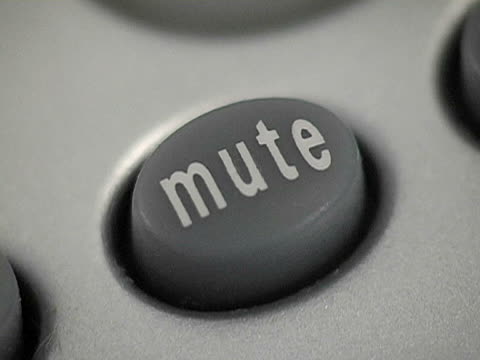 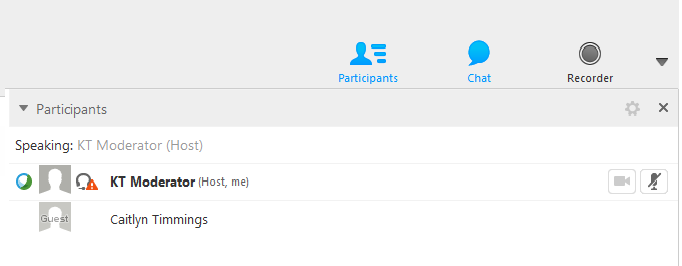 2
WebEx – How can I participate today?
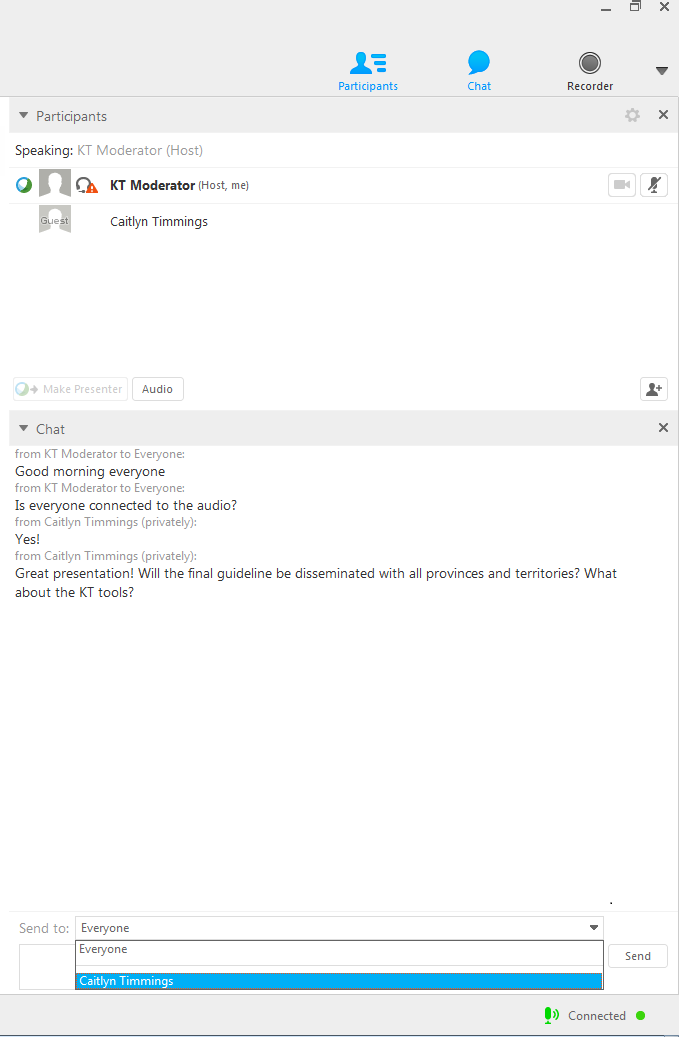 Chat Box option- you can also type your questions or comments into the chat box. 

You can send comments to everyone
You can send comments directly to the KT moderator (to read to the group) or to individual participants
3
Use of slide deck
These slides are made available publicly as an educational support to assist with the dissemination, uptake and implementation of the guidelines into primary care practice. 

Some or all of the slides in this slide deck may be used in educational  contexts.   

The Screening for Cognitive Impairment Guideline was published online November 2015.
4
Cognitive Impairment Working Group
CTFPHC Members:
Kevin Pottie (Chair)
Richard Birtwhistle
Marcello Tonelli
Maria Bacchus
Neil Bell
Ainsley Moore*

Public Health Agency:
Alejandra Jaramillo*


Evidence Review and 
Synthesis Centre:
Donna Fitzpatrick-Lewis*
Rachel Warren*
*non-voting member
5
Overview of Presentation
Background on Cognitive Impairment

Methods of the CTFPHC

Recommendations and Key Findings

Implementation of Recommendations

Conclusions 

Questions and Answers
6
Screening for Cognitive Impairment
BACKGROUND
7
Background
Cognitive impairment occurs on a continuum that includes aging related cognitive decline, mild cognitive impairment (MCI), and dementia

Studies from the United States have reported prevalence of MCI ranging from 9.9% to 35.2% for adults aged 70 or older

The incidence of dementia in Canadian adults aged 65 to 79 years is 43 per 1000 persons and rises with age (to 212 per 1000 in Canadians aged 85 and older)

Available treatments for cognitive impairment include medications (e.g., cholinesterase inhibitors), dietary supplements/vitamins and non-pharmacological interventions
8
Screening Tools for Cognitive Impairment
Mini Mental State Examination (MMSE)
A 30-point questionnaire available with a fee ($68.00 US for 50 test forms)
Scored out of 30, cut-point varies based on age and education level:
Cognitive impairment = below 23 

Montreal Cognitive Assessment (MoCA)
A free, quick test that assesses different cognitive domains
Scored out of 30 and provides interpretive guidance as follows: 
Mild cognitive impairment = between 18-26
Moderate cognitive impairment = between 10-17
Severe impairment = less than 10

Alzheimer’s Disease Assessment Scale cognition subscale (ADAS-Cog)
Often used in clinical trials, consists of 11 tasks measuring disturbances of memory, language, praxis, attention and other cognitive abilities
Takes up to 45 minutes to conduct
9
Cognitive Impairment 2015 Guidelines
This guideline provides recommendations for practitioners on preventive health screening in a primary care setting:

This guideline applies to screening asymptomatic community dwelling adults ≥65 years for cognitive impairment

This guideline does not apply to men and women who:
Are concerned about their cognitive performance 
Are suspected of having cognitive impairment by clinicians, family or friends.
Have symptoms suggestive of cognitive impairment 
E.g., loss of memory, language, attention, visuospatial, or executive functioning, or behavioural or psychological symptoms
10
Screening for Cognitive Impairment
METHODS
11
Methods of the CTFPHC
Independent panel of:
Clinicians and methodologists 
Expertise in prevention, primary care, literature synthesis, and critical appraisal
Application of evidence to practice and policy

Cognitive Impairment Working Group
6 Task Force members 
Establish research questions and analytical framework
12
Methods of the CTFPHC
Evidence Review and Synthesis Centre (ERSC) 
Undertakes a systematic review of the literature based on the analytical framework
Prepares a systematic review of the evidence with GRADE tables 
Participates in working group and task force meetings 
Obtain expert opinions
13
CTFPHC Review Process
Internal review process involving guideline working group, Task Force, scientific officers and ERSC staff

External review process involving key stakeholders
Generalist and disease specific stakeholders
Federal and P/T stakeholders 

CMAJ undertakes an independent peer review journal process to review guidelines
14
Research Questions
The systematic review for screening for cognitive impairment included:
(2) key research question with (0) sub-questions 
(4) supplemental or contextual questions 
The systematic review for the treatment of cognitive impairment included:
(6) key research question with (4) sub-questions 
(6) supplemental or contextual questions 

For more detailed information please access the systematic review www.canadiantaskforce.ca
15
Analytical Framework: Screening
Screening outcomes:

Patient outcomes:
Function/QOL
Utilization
Safety

Family/Caregiver Outcomes:
QOL
Caregiver Burden

Societal Outcomes:
Safety
Community dwelling adults ≥ 65 years without a current diagnosis of cognitive impairment
Treatment
5
Serious adverse events (hospitalization; death); psychosocial harms
1
No MCI or Dementia
Treatment outcomes:
cognition; function; behavior; global status; mortality
MCI
Screening
2, 6
4
3
Dementia
unwanted or unexpected direction of effect on health outcomes, psychological harms, harms due to labeling, poor adherence to diagnostic follow up
16
Eligible Study Types
Population: community dwelling older adults (≥65 years of age) who do not have symptoms suggestive of cognitive impairment (such as loss of memory, language, attention, visuospatial, or executive functioning, or behavioural or psychological symptoms) and who are not suspected of having cognitive impairment by clinicians or non-clinicians such as family or friends. 

Language: English, French

Study type: Randomized control trials (RCTs) with at least 6 months of follow-up data from baseline

Outcomes: patient important outcomes and the scales used to measure such outcomes were based on those selected and prioritized by Canadian clinicians and policymakers
17
How is Evidence Graded?
The “GRADE” System:
Grading of Recommendations, Assessment, Development & Evaluation

What are we grading?
1. Quality of Evidence 
Degree of confidence that the available evidence correctly reflects the theoretical true effect of the intervention or service.
high, moderate, low, very low

2. Strength of Recommendation	
the balance between desirable and undesirable effects; the variability or uncertainty in values and preferences of citizens; and whether or not the intervention represents a wise use of resources.
strong and weak
18
How is the Strength of Recommendations Determined?
The strength of the recommendations (strong or weak) are based on four factors:

Quality of supporting evidence 

Certainty about the balance between desirable and undesirable effects 

Certainty / variability in values and preferences of individuals

Certainty about whether the intervention represents a wise use of resources
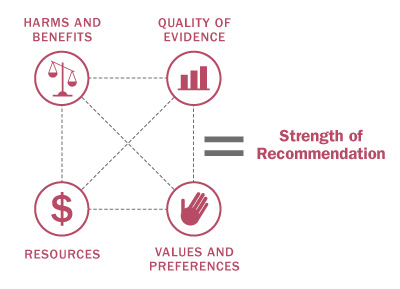 19
Interpretation of Recommendations
20
Screening for Cognitive Impairment
RECOMMENDATIONS & KEY FINDINGS
21
Screening For Cognitive Impairment
Recommendation: We recommend not screening asymptomatic adults (≥65 years of age) for cognitive impairment 

Strong recommendation; low quality evidence

Basis of the recommendation:
The findings of the evidence review highlight:
The lack of high quality studies evaluating the benefits and harms of screening for cognitive impairment;
The lack of effective treatment for mild cognitive impairment 
The effect of treatment on MCI was measured as most pathology detected would likely be MCI when screening for cognitive impairment in asymptomatic populations
22
Efficacy of Screening Tools
The likelihood of a false positive result from the most common screening tools are as follows:

MMSE: 
10% to 14% when screening for dementia
13% when screening for MCI
MoCA
25% when screening for MCI
ADAS-Cog
Diagnostic accuracy was not reported as this tool is not used in primary care settings, but for research purposes
23
Benefits of Treatment for MCI on Cognition: Effect measured with ADAS-Cog
*Not statistically significant 

Note:
Negative and positive effects are outcome measure dependent
A decrease in score (negative values) indicates and improvement
24
[Speaker Notes: measured with: ADAS-Cog; Better indicated by lower values

Note: For all results on the outcome of cognition reported below it is important to note that  negative and positive effects are outcome measure dependent. For MMSE an increase in score (positive values) indicates an improvement, however, for ADAS-cog a decrease in score (negative values) indicates an improvement.]
Benefits of Treatment for MCI on Cognition: Effect measured with MMSE
*Not statistically significant

Note: 
Negative and positive effects are outcome measure dependent
An increase in score (positive values) indicates and improvement
25
[Speaker Notes: measured with: MMSE; Better indicated by higher values]
Harms and Benefits for Screening and Treatment
No high quality studies evaluating the harms and benefits of screening for cognitive impairment
No evidence demonstrating clinically meaningful benefits of treatment of mild cognitive impairment 
Possible harms related to screening include:
False positives that could result from the MoCA or MMSE
The cost of conducting unnecessary medical care 
Opportunity cost lost because practitioners could spend their time instead on interventions that have been proven to be effective
26
Comparison of Screening for Cognitive Impairment Recommendations
Our recommendations on screening are consistent with those of other international guideline groups who recommend to not screen for cognitive impairment in asymptomatic adults:

NICE (2011)
BC Ministry of Health (2014)
USPSTF (2014)
27
Screening for Cognitive Impairment
IMPLEMENTATION OF RECOMMENDATIONS
28
Values and Preferences
Limited evidence available: one international study examined the willingness to be screened among first-degree relatives of persons with Alzheimer’s disease 

32% were willing to be screening within the next year, 42% during the next 5 years 
Willingness mainly related to obtaining help to prepare for the future

Factors that influenced participants’ willingness to be screened included: 
Planning for future treatments and planning for their life 
Dealing with the problem if there was one 
Cost of evaluation and time
29
Knowledge Translation Tools
The CTFPHC creates KT tools to support the implementation of guidelines into clinical practice

A clinician FAQ has been developed for the cognitive impairment guideline

After the public release, these tools will be freely available for download in both French and English on the website: www.canadiantaskforce.ca
30
Screening for Cognitive Impairment
CONCLUSIONS
31
Conclusions
The CTFPHC recommends physicians to remain alert when patient, family members, or caregivers express concern about possible cognitive impairment and undertake appropriate diagnostic inquiry as warranted

There is a lack of direct evidence concerning the benefits of screening for cognitive impairment in asymptomatic adults

There is an absence of effective treatments for mild cognitive impairment

Improved screening tools for mild cognitive impairment are needed. 
Available screening tools for mild cognitive impairment may incorrectly classify individuals as positive
32
Update: CTFPHC Mobile App Now Available
The app contains guideline and recommendation summaries, knowledge translation tools, and links to additional resources.

Key features include the ability to bookmark sections for easy access, display content in either English or French, and change the font size of text.
33
Update: CTFPHC on Social Media
The CTFPHC is venturing into social media! 

A Twitter policy and strategy is currently being developed 

CTFPHC Twitter is expected to be released late 2015/early 2016

Please check the CTFPHC website for updates: http://canadiantaskforce.ca/
34
More Information
For more information on the details of this guideline please see:

Canadian Task Force for Preventive Health Care website: http://canadiantaskforce.ca/?content=pcp
35
Questions & Answers
Thank you
36